Figure 4. The optimal DCM. The final model showed that bilateral occipital face areas (OFA) connected to bilateral ...
Cereb Cortex, Volume 24, Issue 9, September 2014, Pages 2409–2420, https://doi.org/10.1093/cercor/bht097
The content of this slide may be subject to copyright: please see the slide notes for details.
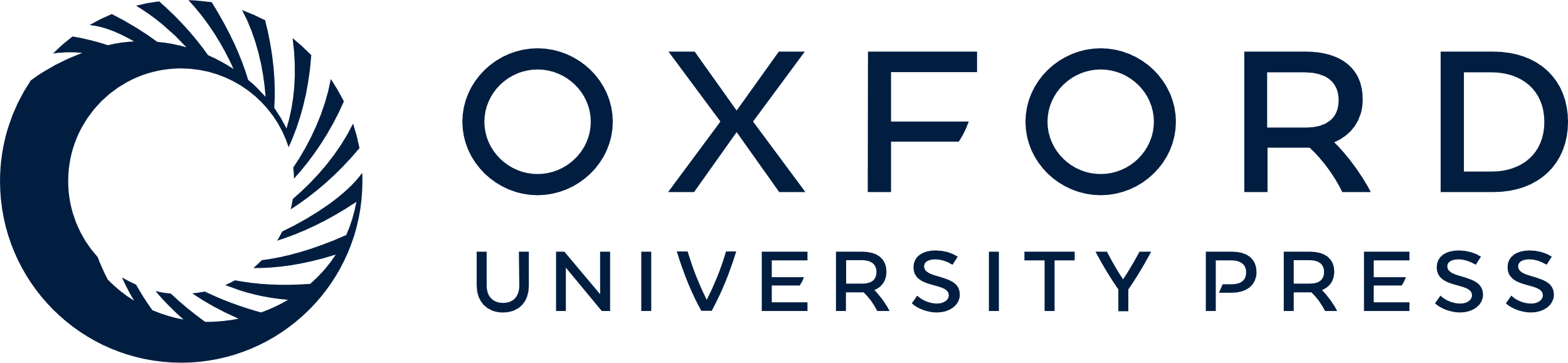 [Speaker Notes: Figure 4. The optimal DCM. The final model showed that bilateral occipital face areas (OFA) connected to bilateral fusiform face areas (FFA) with only forward connections (ventral pathway) and to right superior temporal sulcus (STS) also with only forward connections (dorsal pathway), but FFA and STS are not connected (between-pathway). Connections associated with the dorsal pathway showed power coupling modulated by fearful expressions (marked with asterisks).


Unless provided in the caption above, the following copyright applies to the content of this slide: © The Author 2013. Published by Oxford University Press. All rights reserved. For Permissions, please e-mail: journals.permissions@oup.com]